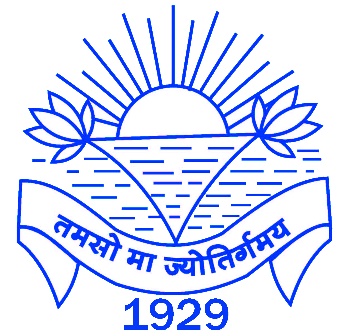 DEMYSTIFYING THE APPROACHES 
FOR HOLISTIC AND 
MULTIDISCIPLINARY LEARNING
25 Feb 2023
JYOTI TIWARI, Headmistress
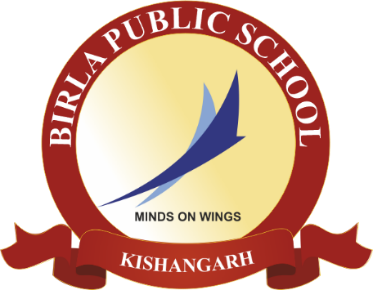 BIRLA PUBLIC SCHOOL, KISHANGARH
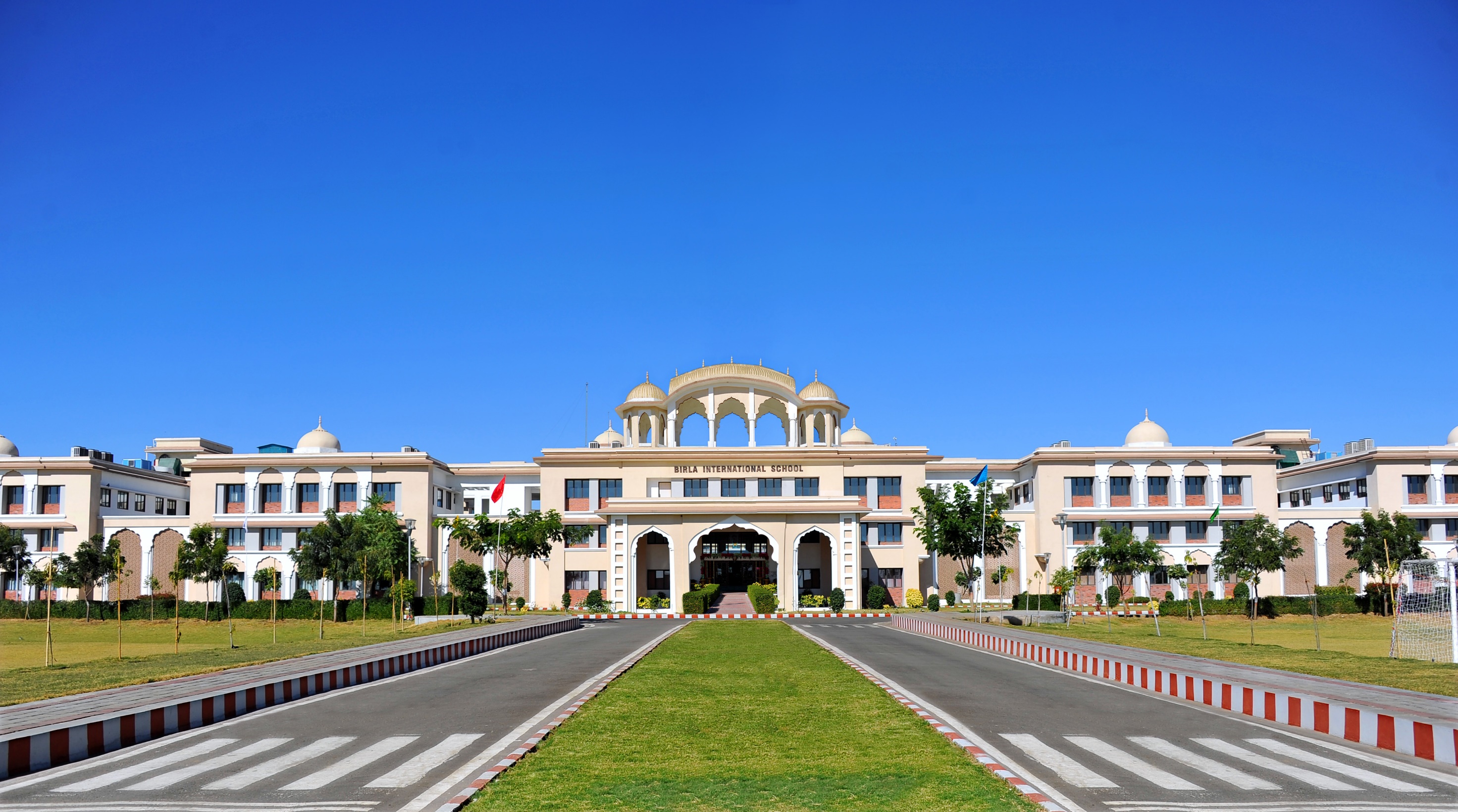 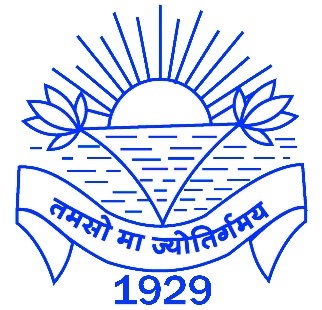 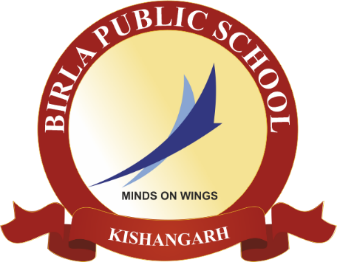 HOLISTIC EDUCATION: 
THE CORE OF NEP 2020
CRIBBING LEARNER
CHANGE MAKER
SHIFT
TO CREATE LIFE LONG LEARNERS
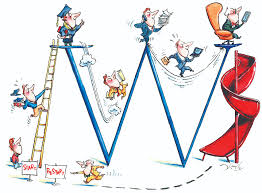 LEARN FROM THEIR ERRORS
FOCUS TOWARD THE LIFE SKILLS, ATTITUDES, AND PERSONAL AWARENESS
TO DEVELOP A LEARNER’S SOCIAL AND ACADEMIC MATURITY TO ACCEPT LIFE’S CHALLENGES
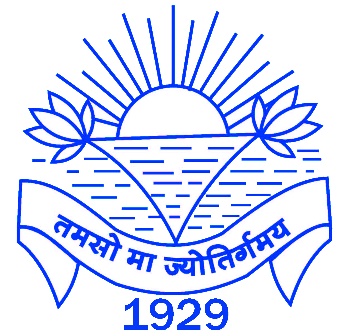 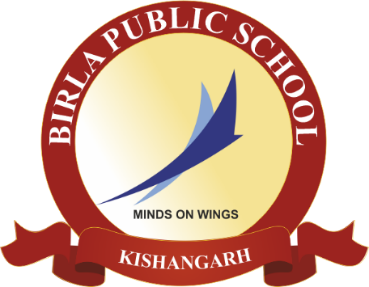 PARADIGM SHIFT…
SHIFT IN CURRICULUM : What to learn?
SHIFT IN PEDAGOGY: How to learn?
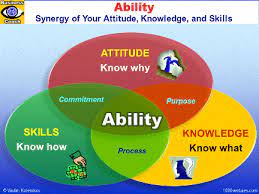 SHIFT IN ASSESSMENT: How to assess?
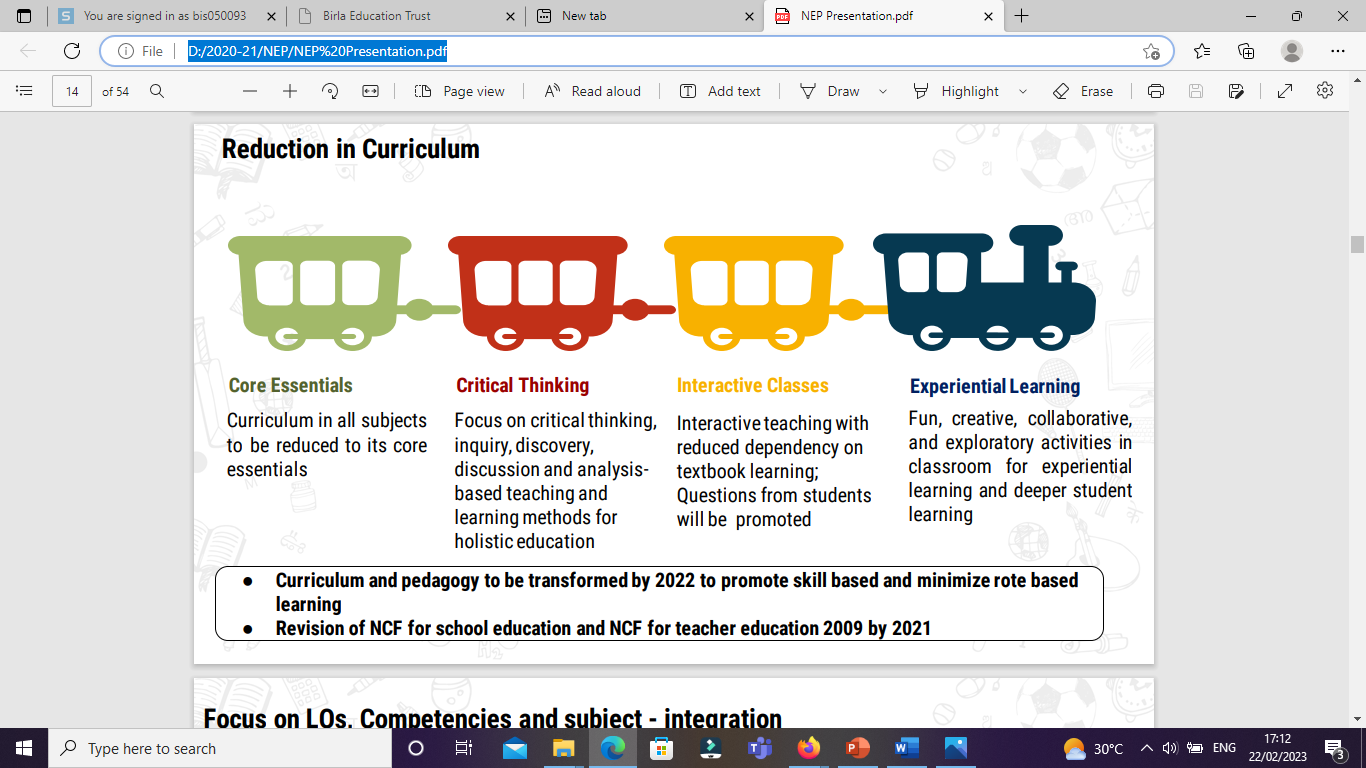 DEMYSTIFYING APPROACHES…
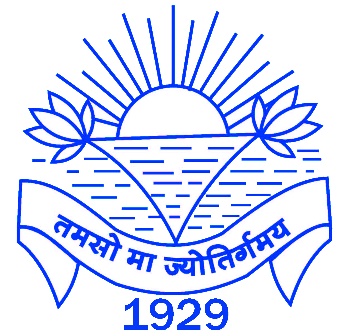 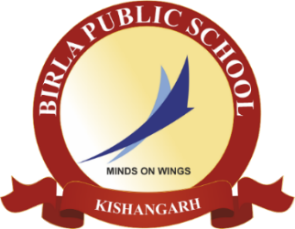 PROBLEM SOLVING IN COLLABORATIVE SETTING
KNOWN TO UNKNOWN
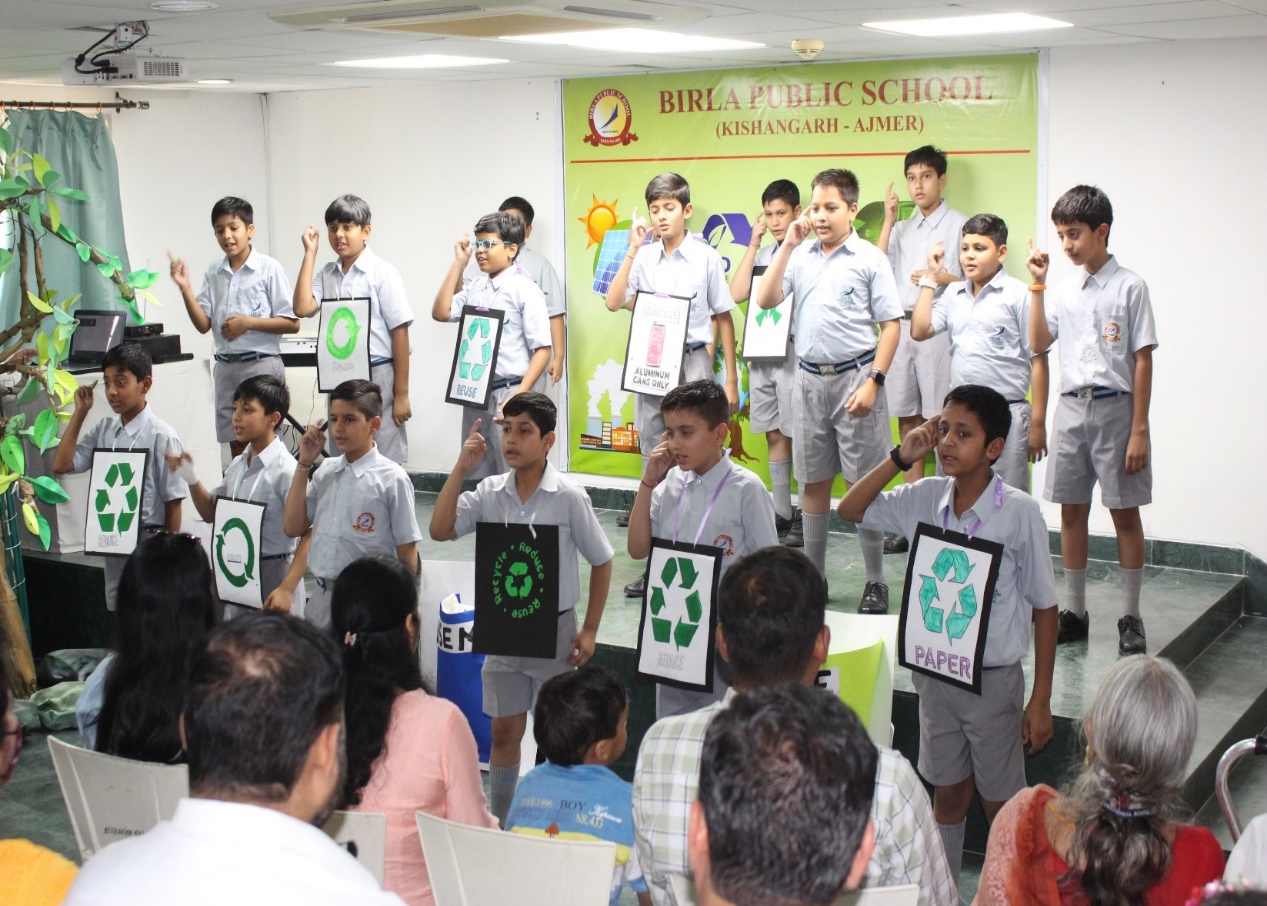 *INQUIRY BASED APPROACH
*PROJECT BASED LEARNING
4.GOING
FURTHER
1.TUNING 
IN
5.MAKING CONNECTION
6.TAKING 
ACTION
2.FINDING OUT
3.SORTING 
OUT
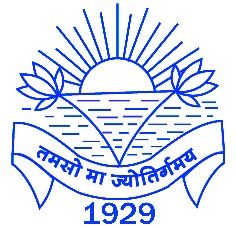 DEMYSTIFYING APPROACHES…
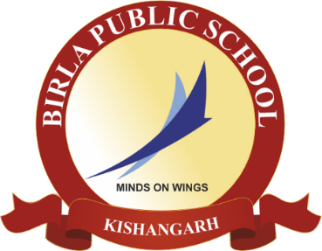 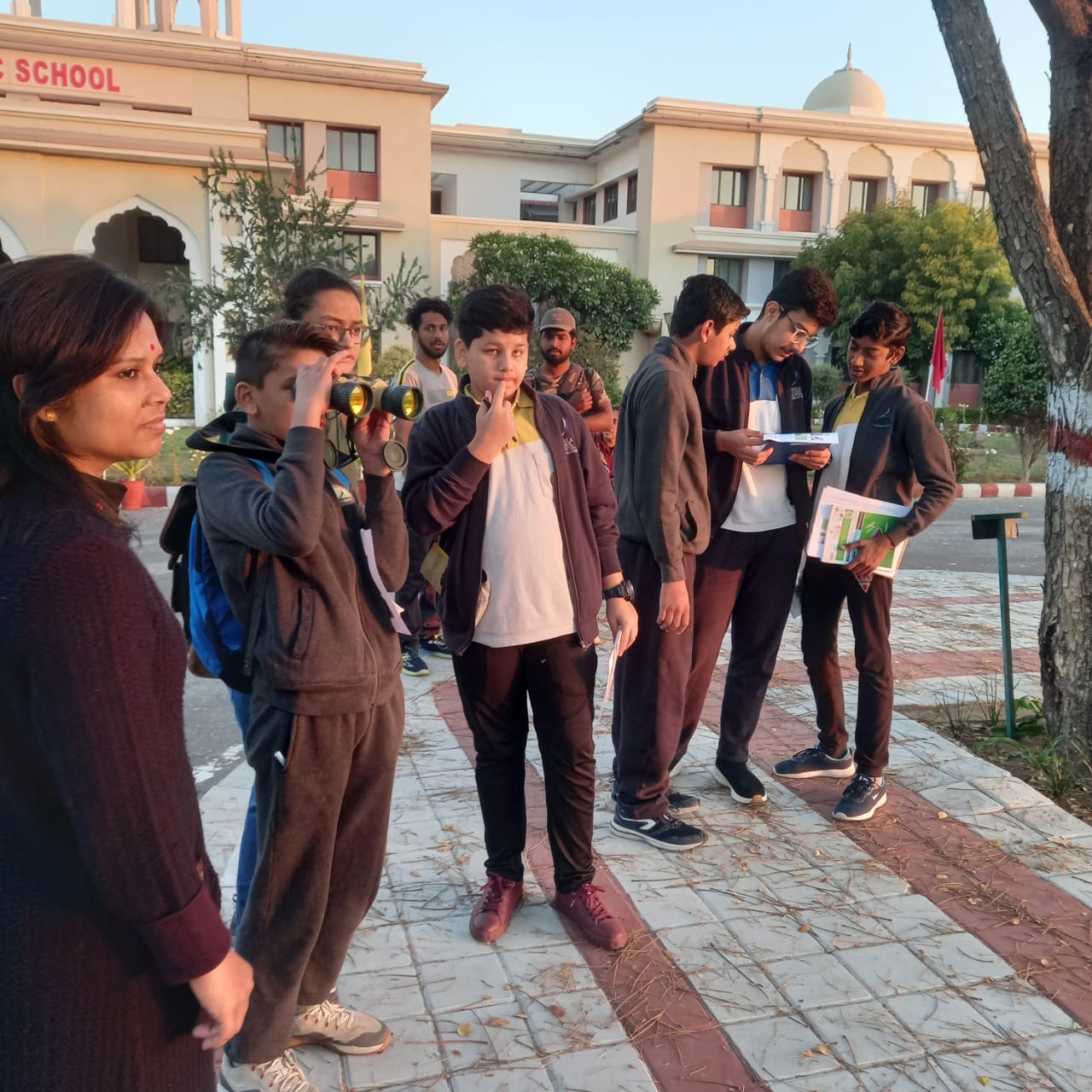 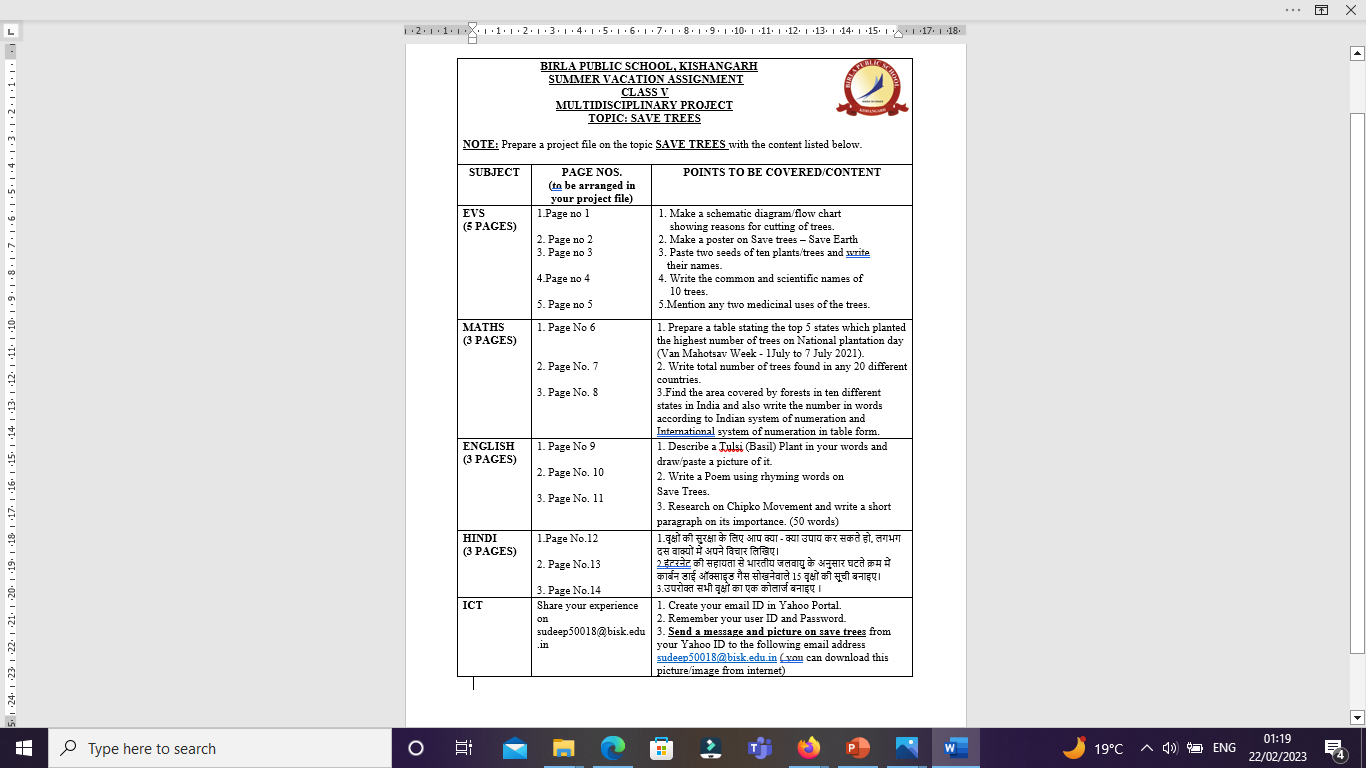 Reflective Observation
Concrete Experience
Abstract Conceptualization
Active Experimentation
EXPERIENTIAL LEARNING
INTEGRATED PROJECTS
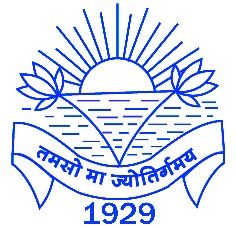 DEMYSTIFYING APPROACHES…
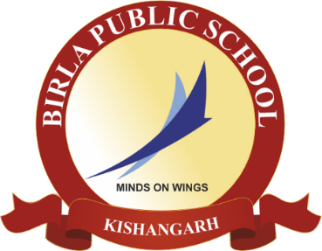 *STORY TELLING PEDAGOGY
*imagination
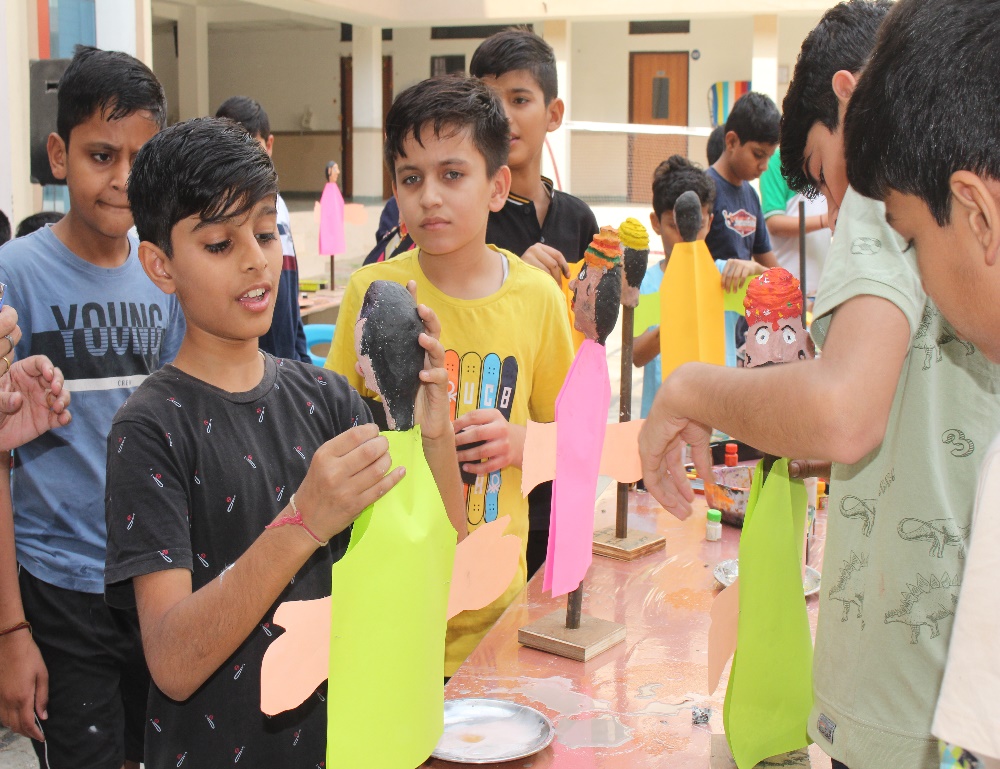 *logical
*emotional involvement
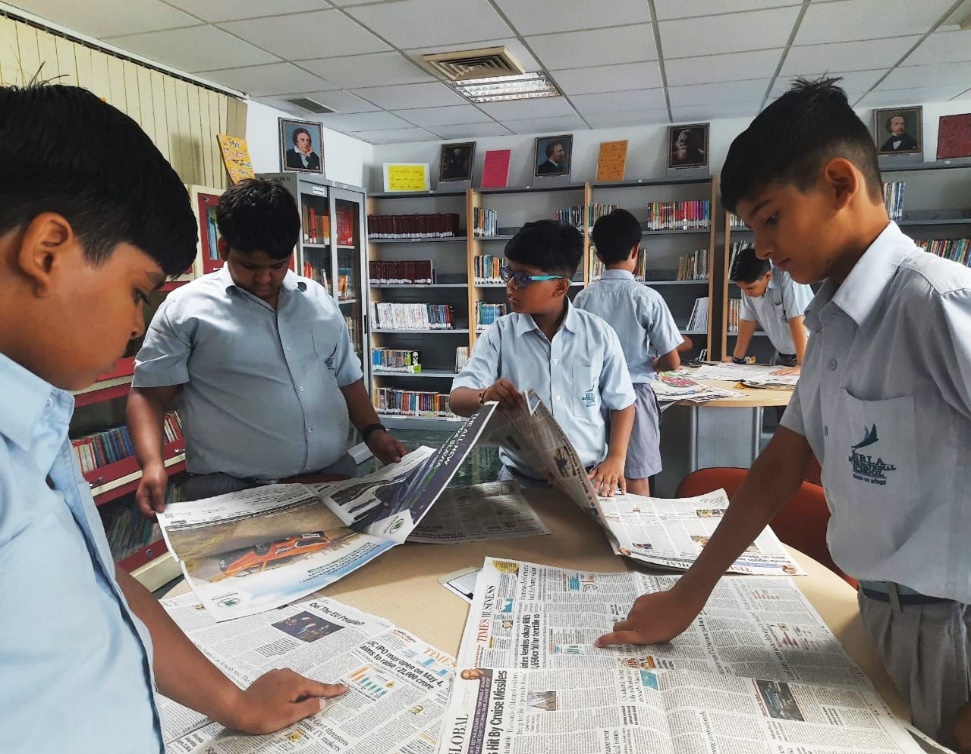 *scientific temperament
*content retention
*language enhancement
*unknown to known
*ANALYSIS BASED APPROACH
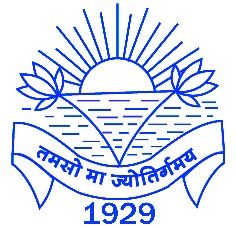 DEMYSTIFYING APPROACHES…
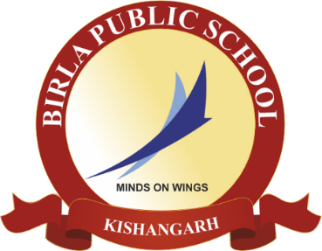 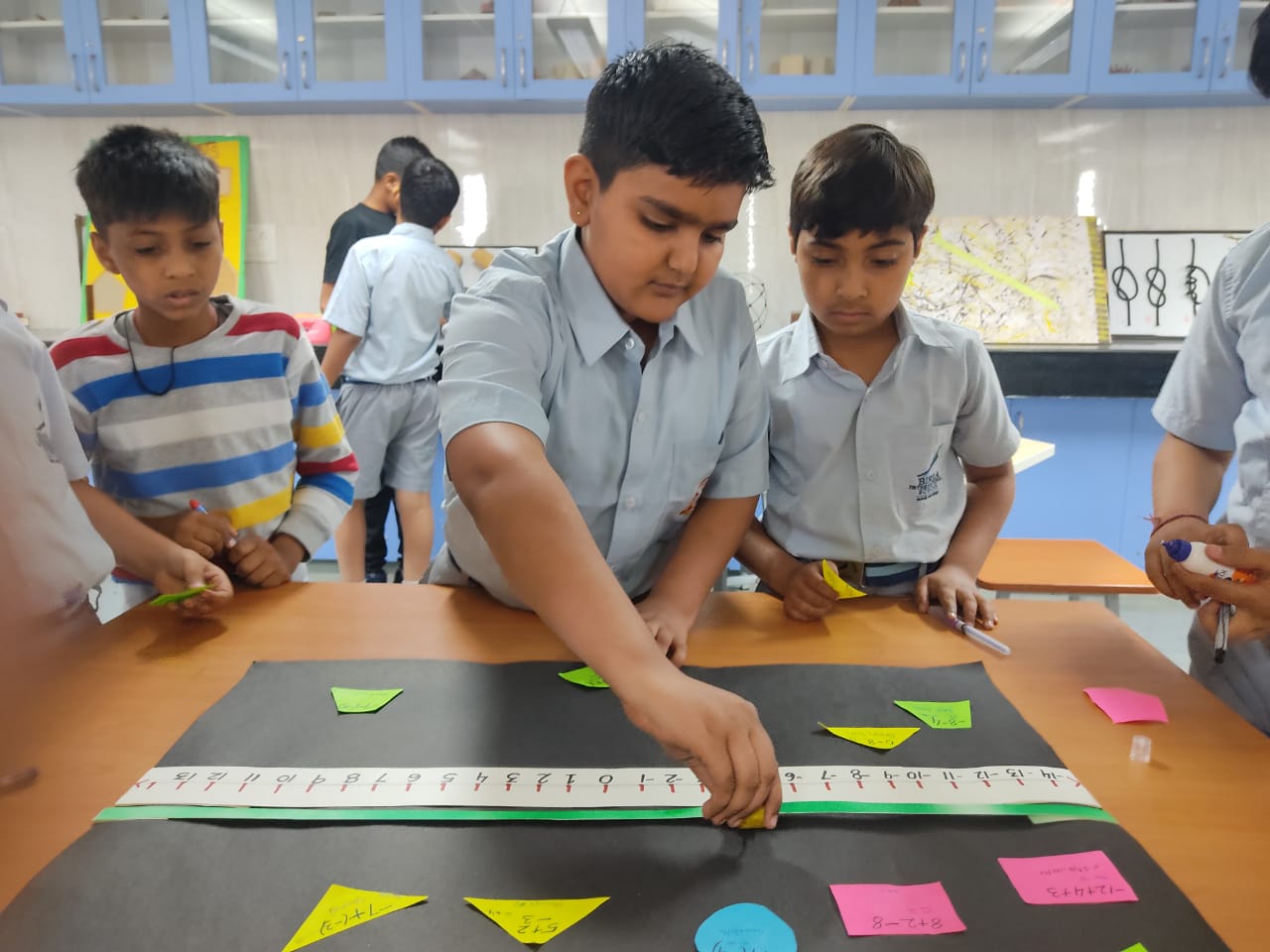 *constructivist approach
*ART INTEGRATION
*learning
  through
  art
*inquiry
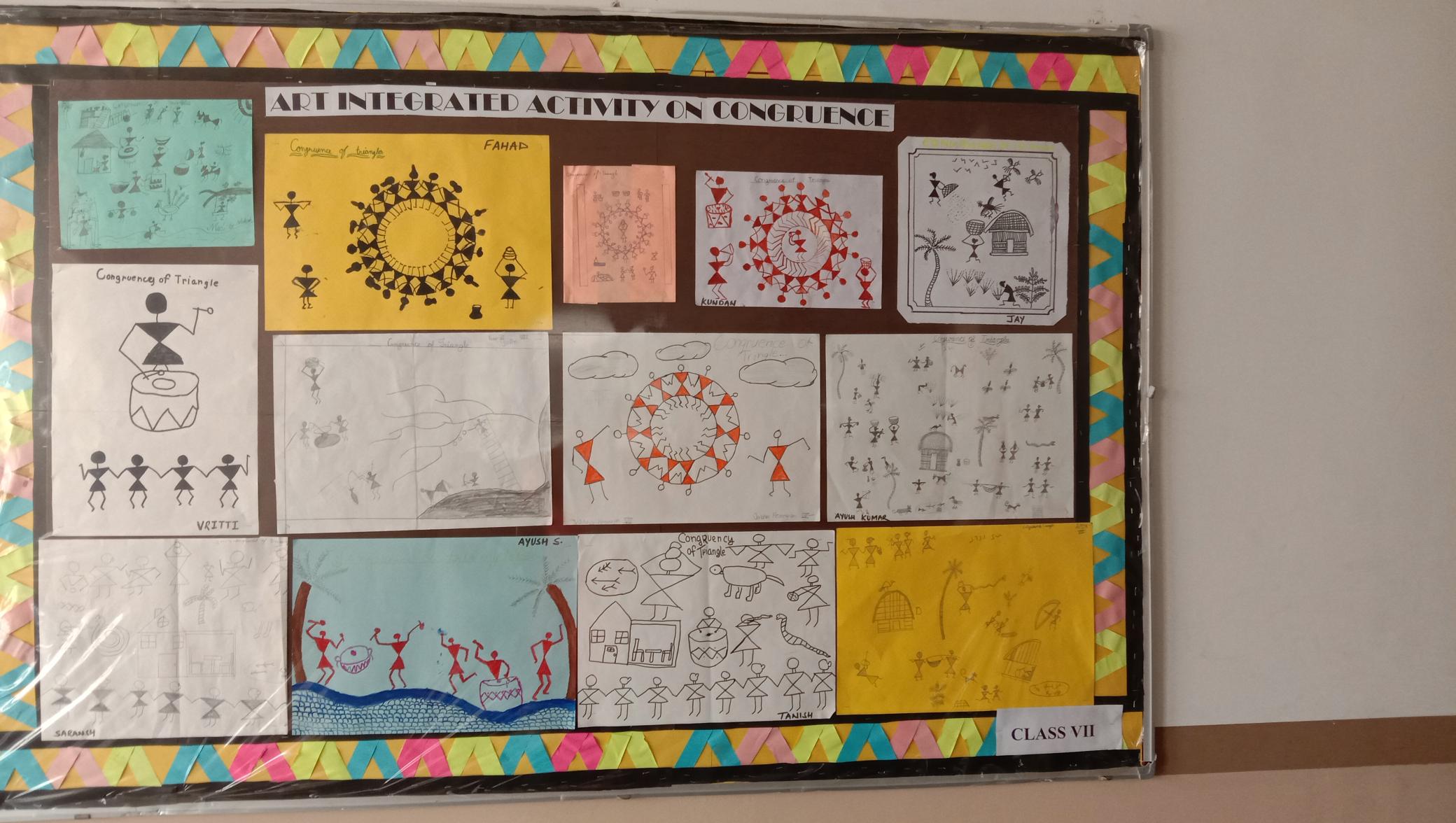 *exploration
*learning
  with
  art
*getting answers from the prompt
*decision
  making
*allowed to make mistake and correct it
*critical     
  thinking
*active learning
*problem      
  solving
*DISCOVERY BASED
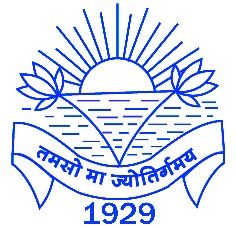 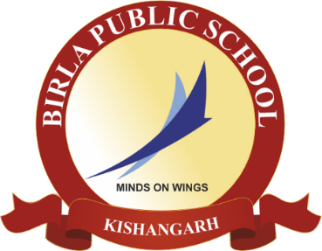 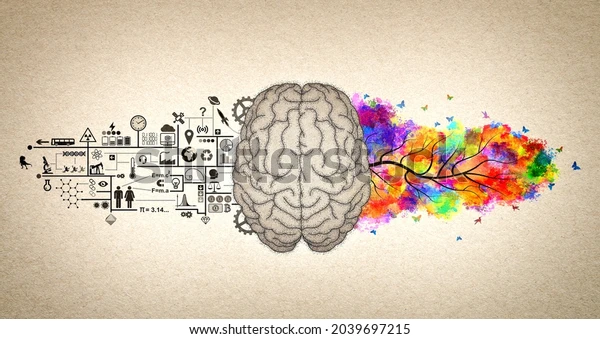 Let’s sum it up…
RESEARCH DRIVEN

SKILL FOCUSED (21ST CENTURY SKILLS)

COLLABORATIVE 

PROBLEM SOLVING

DEVELOPING THINKING CULTURE
REFLECTIVE LEARNING

STUDENT CENTRIC

SHIFT OF LEARNING FROM LOTS TO HOTS

PROVIDE AN OPPORTUNITY FOR COGNITIVE, AFFECTIVE AND PSYCHOMOTOR DOMAIN OF LEARNING
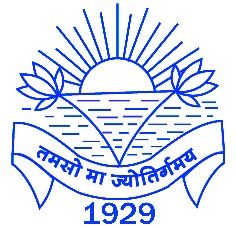 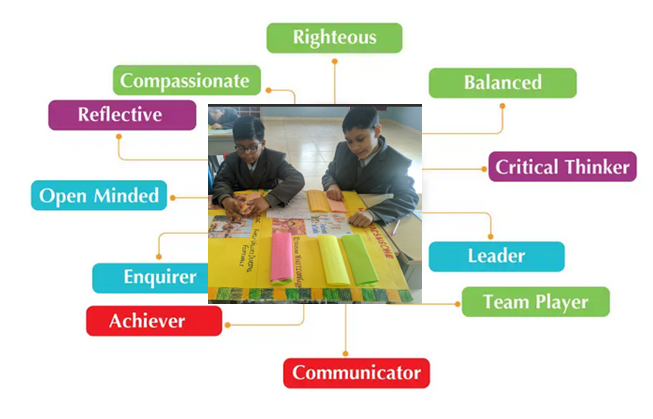 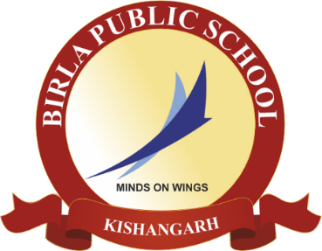 ACTION PLAN –  WAY FORWARD…
1.CURRICULUM MAPPING
2. CONCEPT MAPPING
3. CONTENT MAPPING
4.SKILLS MAPPING
5.ASSESSMENT PLANNING
6.COLLABORATIVE PLANNING
GLIMPSES
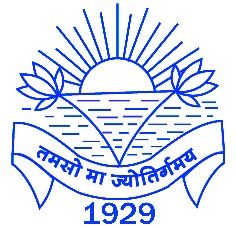 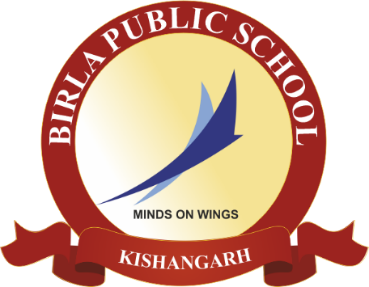 INQUIRY PROJECTS AT BPSK – CLASSES V - VIII
EVOLUTION OF MONEY BY CLASS V
BARTER SYSTEM
TO PAPER MONEY
TO PLASTIC MONEY
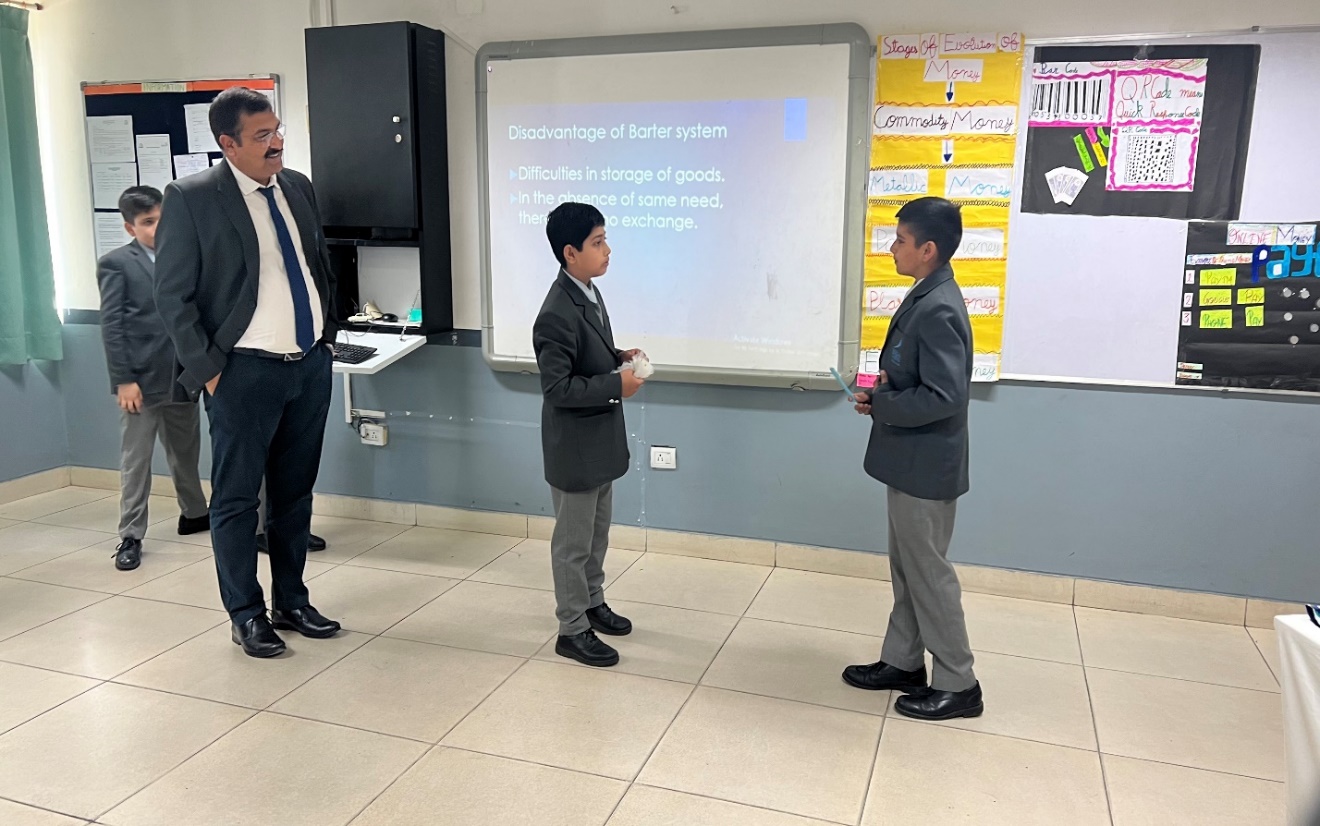 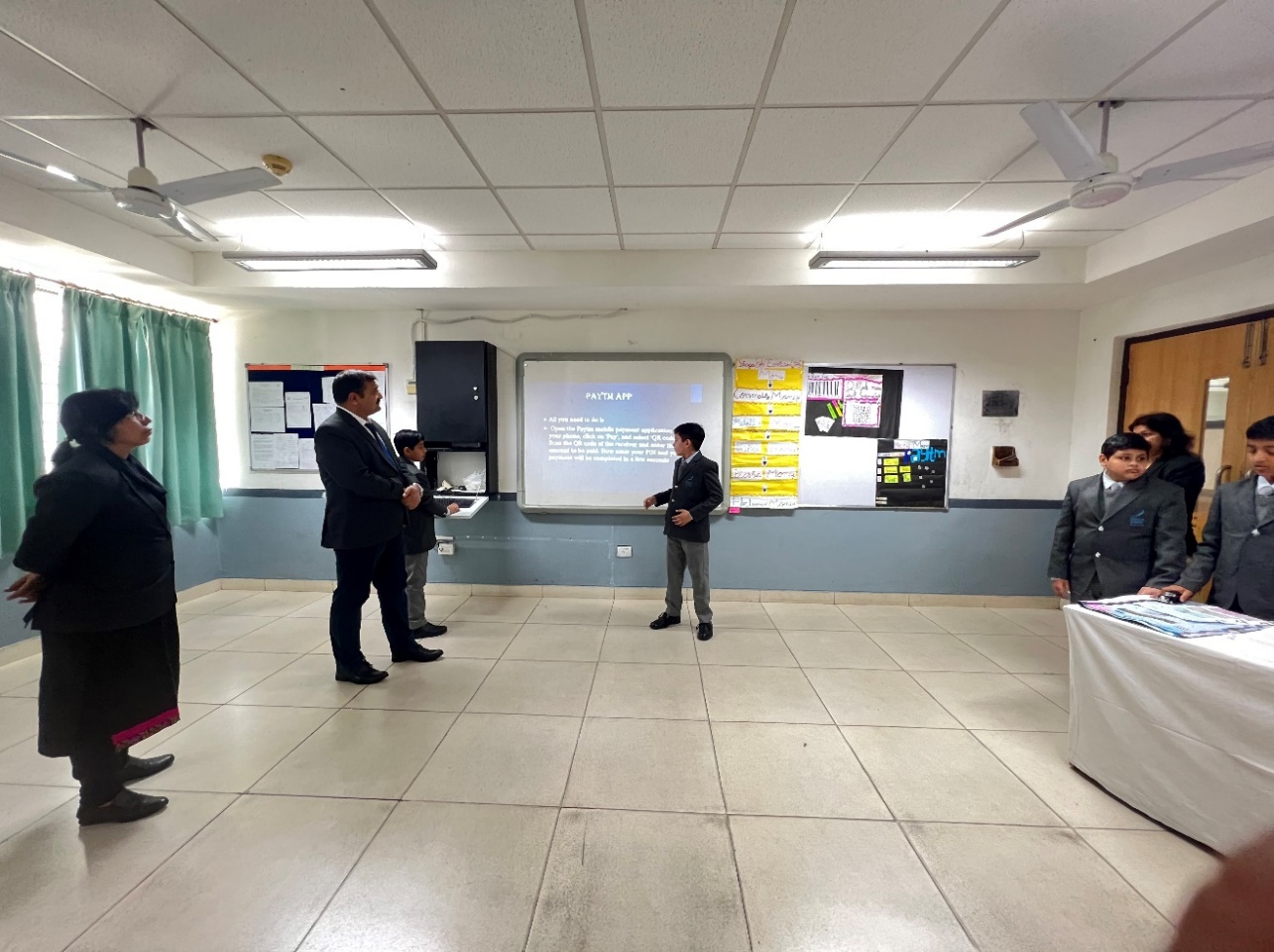 TO ELECTRONIC TRANSACTION
K+A+S
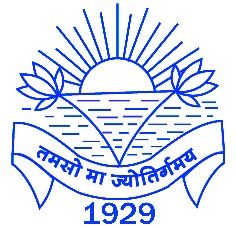 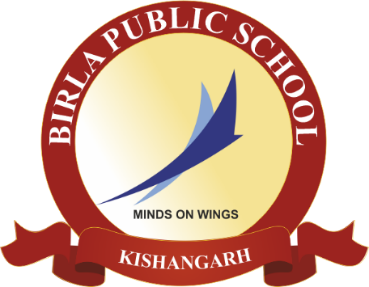 INQUIRY INTO WHAT MAKES US ONE! BY VI
TRADITIONS
FESTIVALS
VALUES
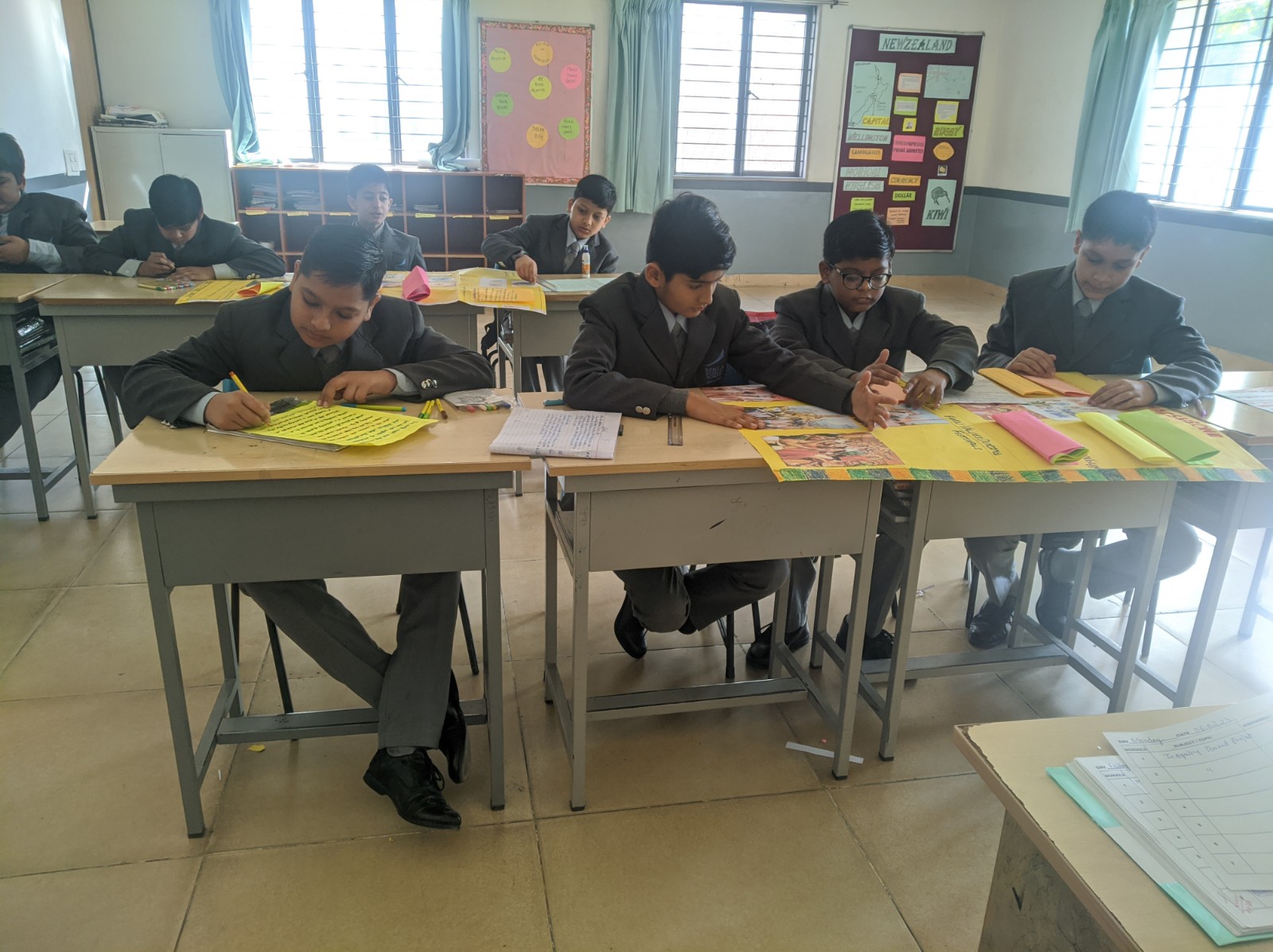 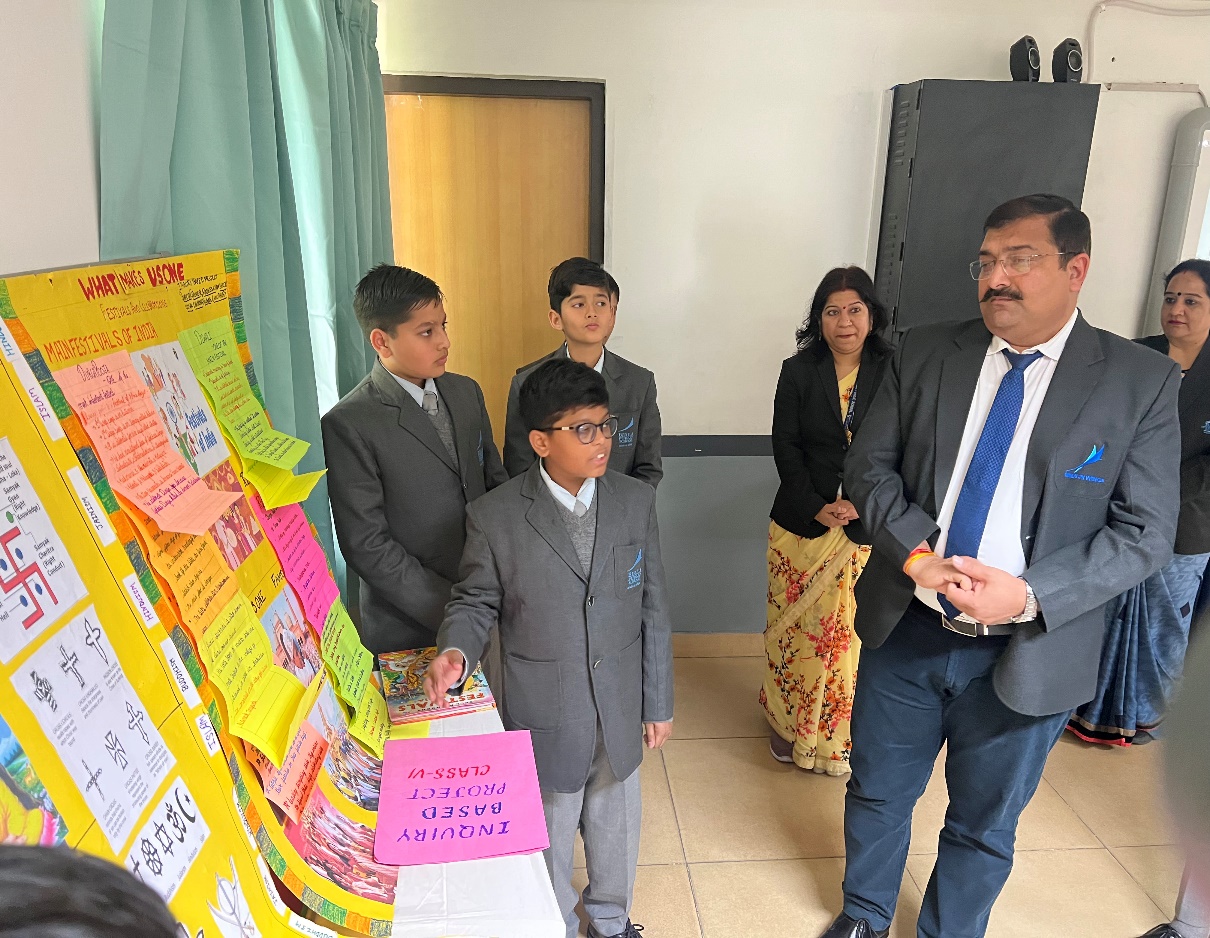 PRESENTATION
COLLABORATION
K+A+S
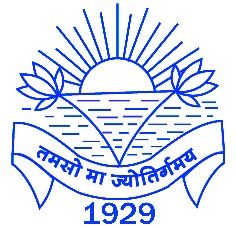 INQUIRY INTO IMPACTS OF TECHNOLOGY AT 
WORK PLACE, HOME AND LESIURE BY VII
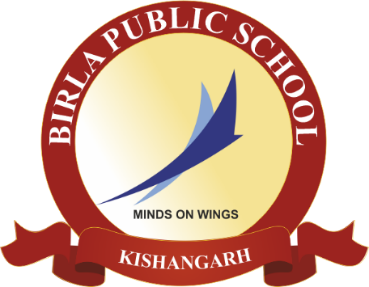 NEGATIVE IMPACT OF TECHNOLOGY
DISCOVERIES – FIRE, WHEEL, ELECTRICITY
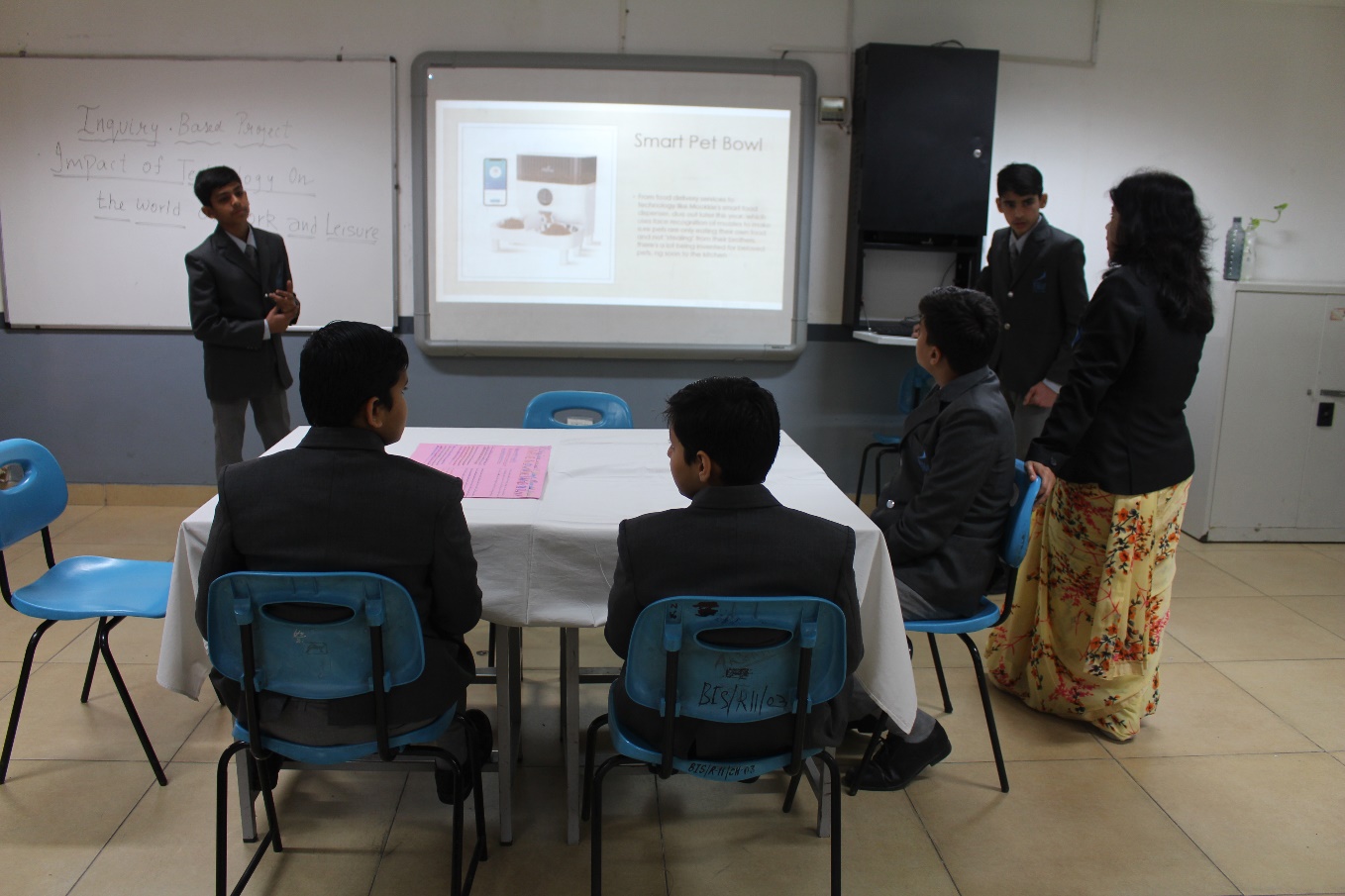 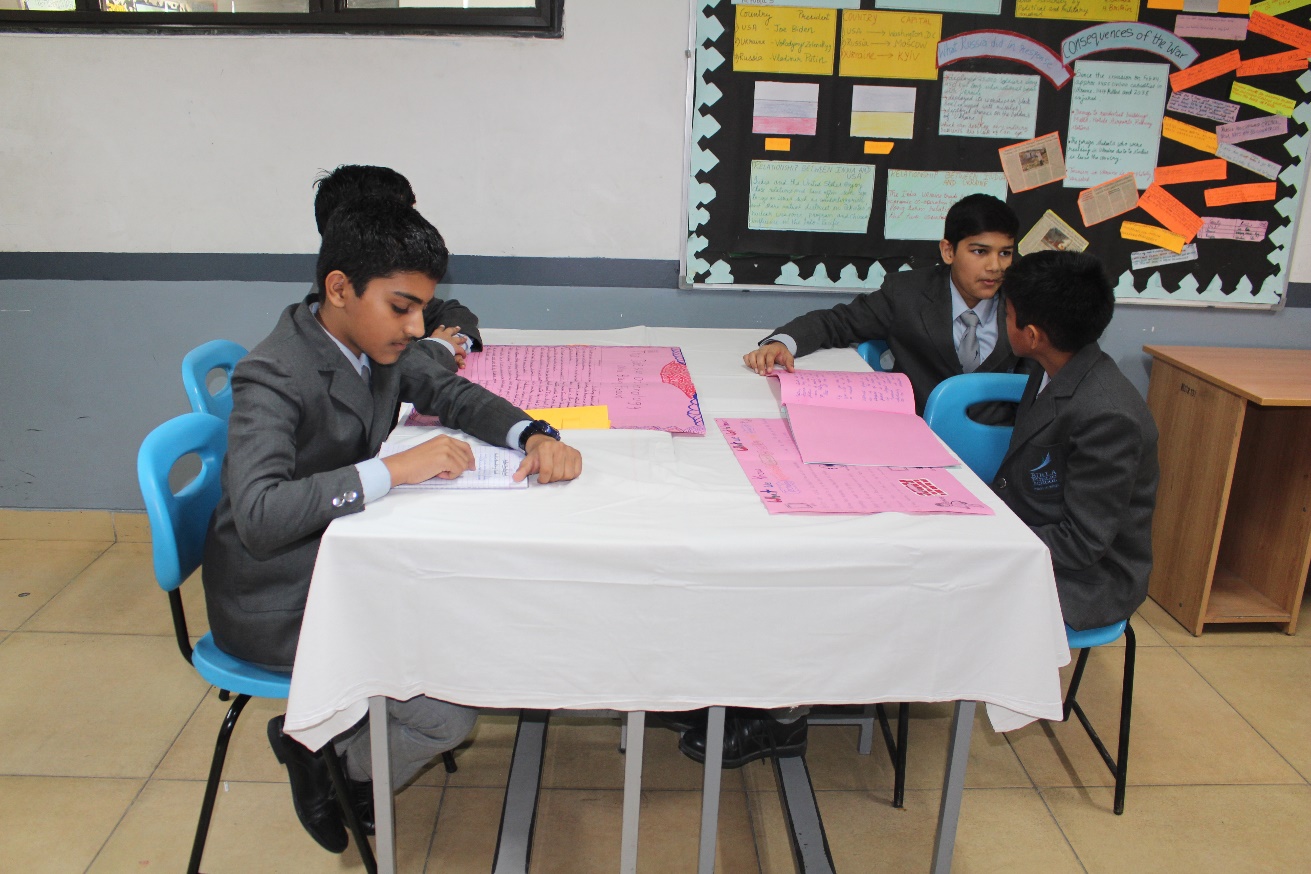 ERP AT WORK PLACE
ONLINE GAMES
K+A+S
GADGETS AND FURNITURE IN MODERN KITCHEN AND AT HOME
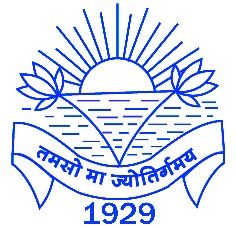 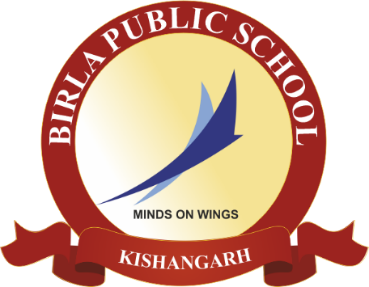 MATHEMATICS – A DISCOVERY OR INVENTION BY CLASS VIII
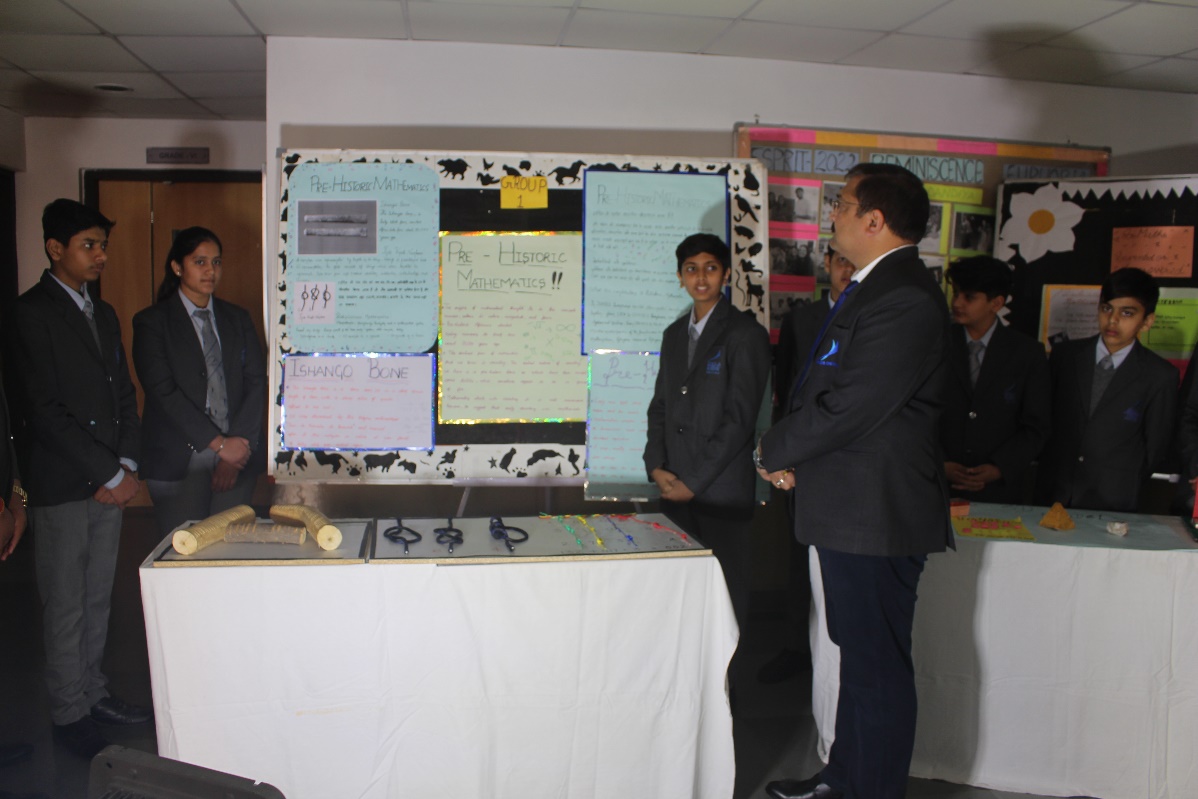 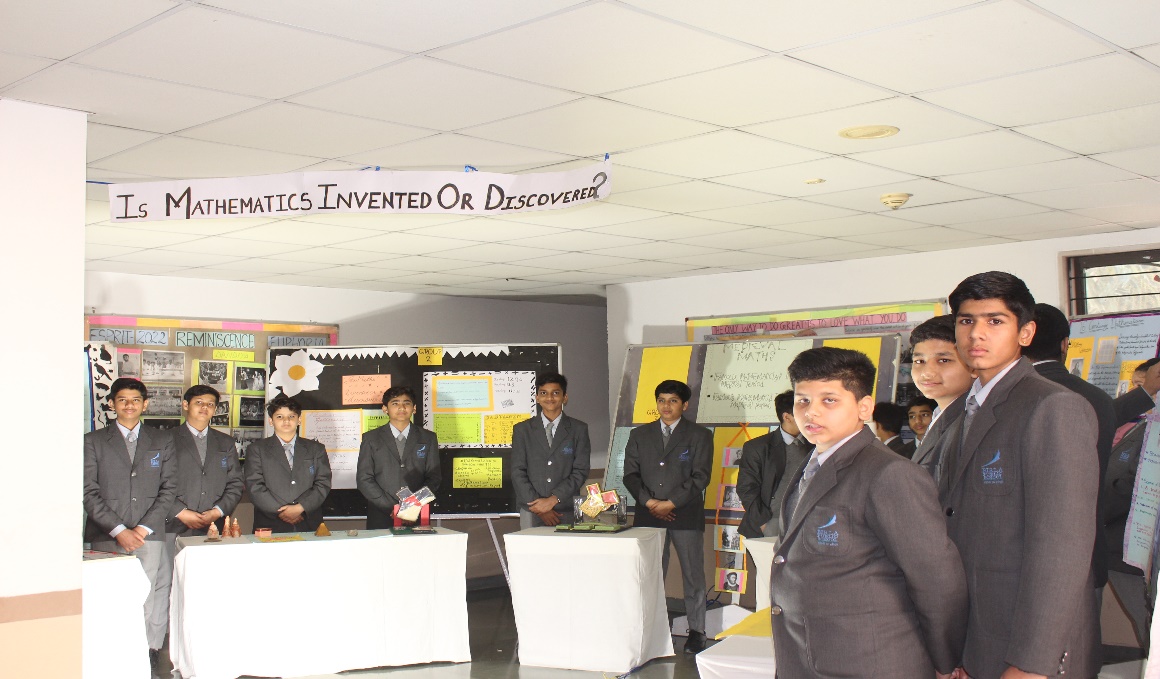 GOLDEN RATIO
PREHISTORIC MATHEMATICS
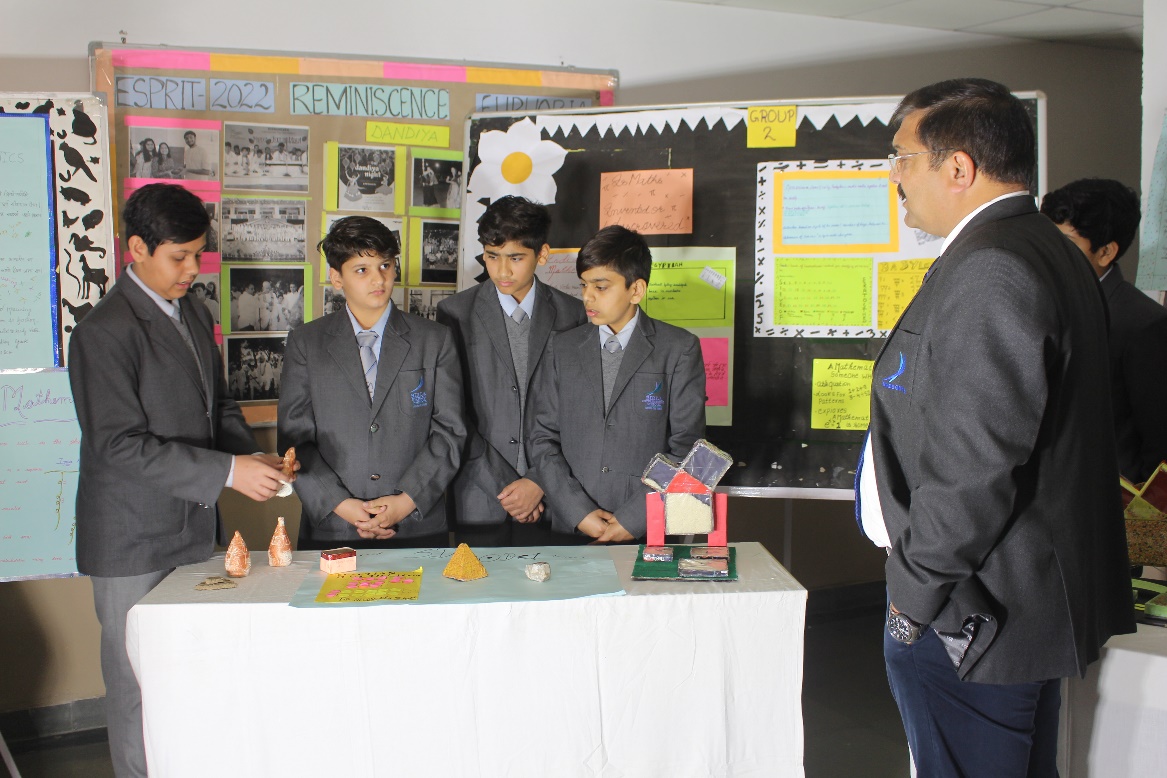 K+A+S
INDIAN MATHEMATICIANS
MATHS IN ANCIENT CIVILIZATIONS
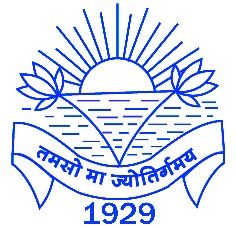 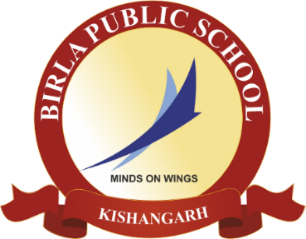 THANK YOU!
Education is learning what you didn’t even know you didn’t know…

Daniel J Boorstin
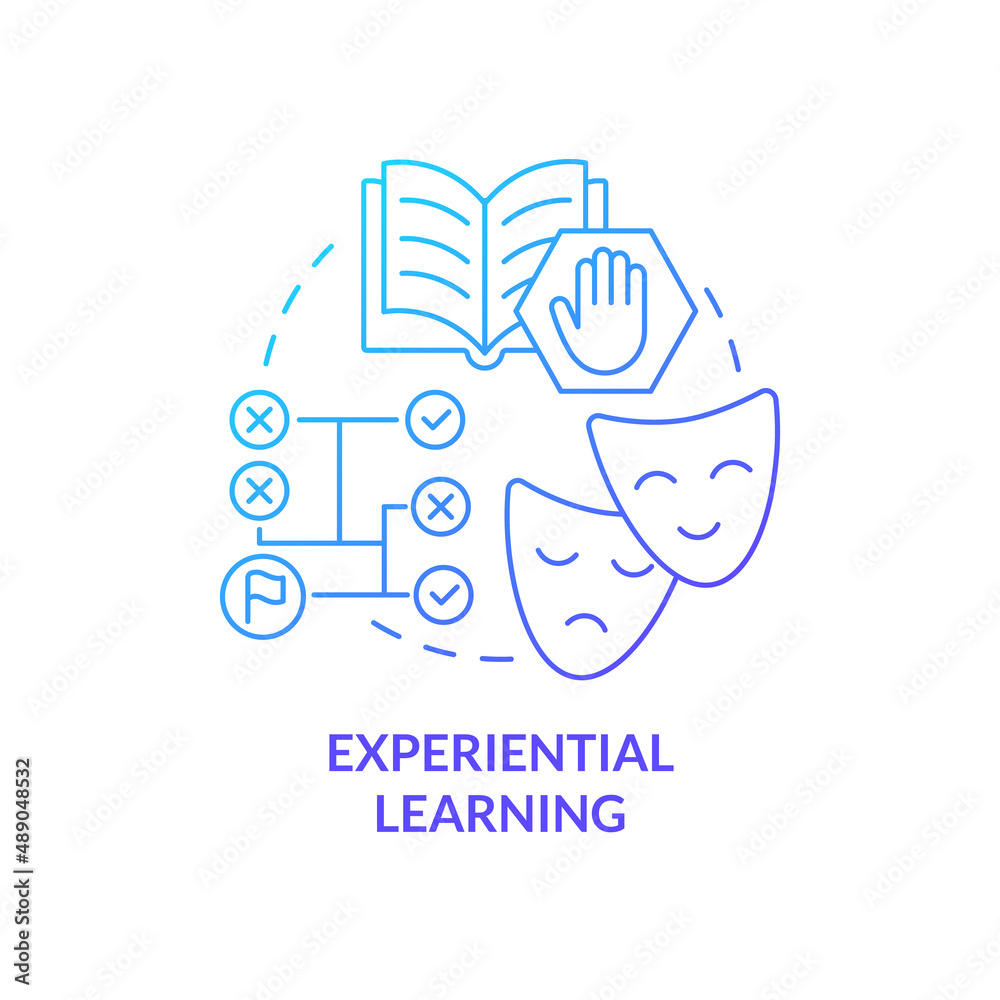